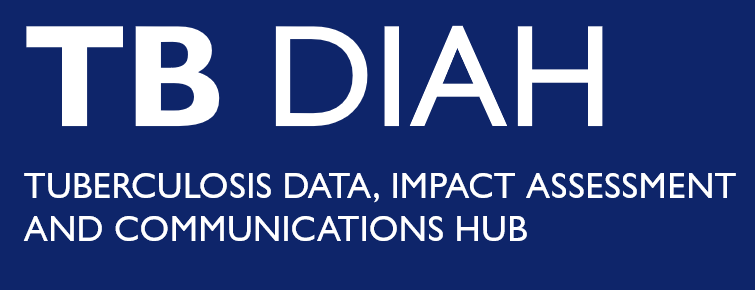 Africa Regional Workshop on Strengthening TB Monitoring and Evaluation Systems; 16-19 April, 2024 • Dar es Salaam, Tanzania
Nigeria TB Situation Room 
        ……….. for real-time decision making
Dr. Obioma Chijioke-Akaniro
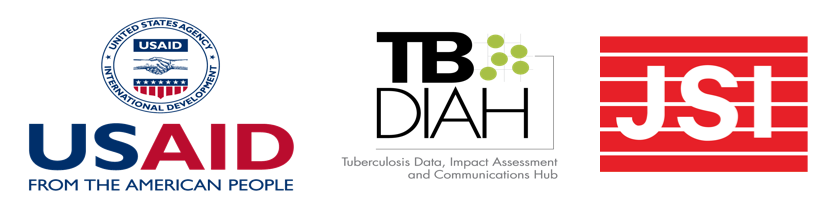 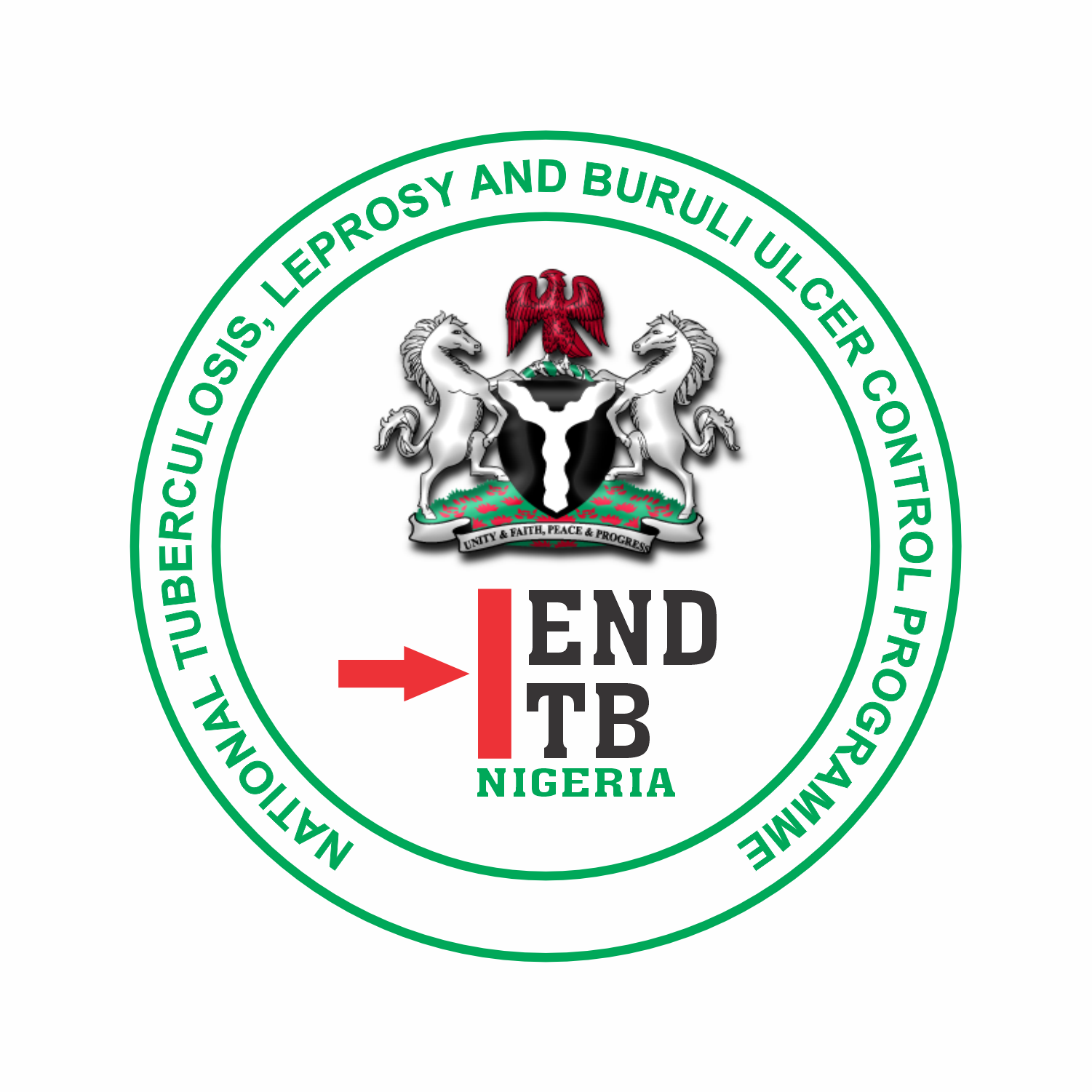 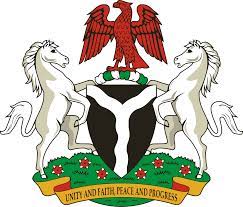 Logo
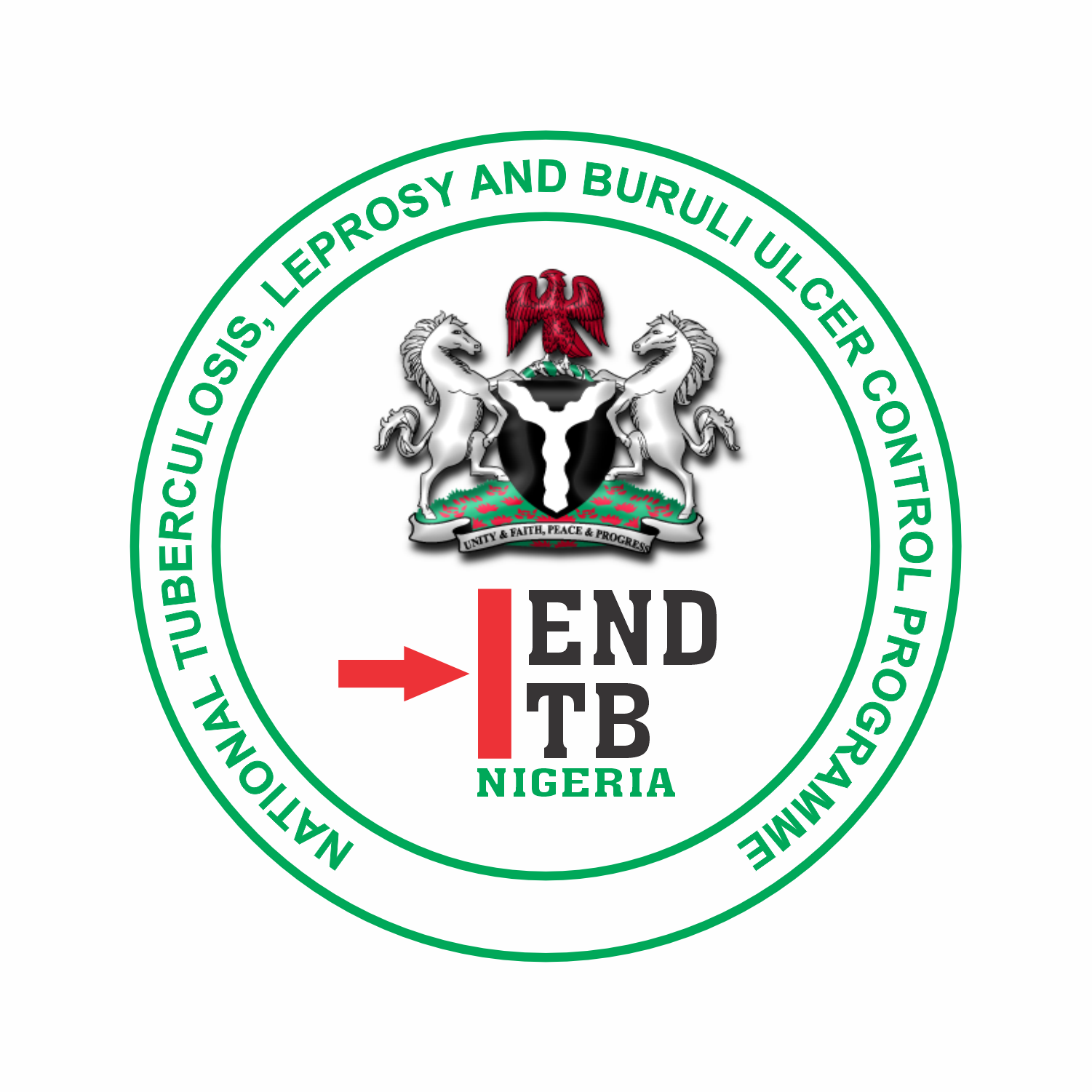 Background
Population:  
223,804,632 (World Bank 2023) 

Number of states and sub regions
36 states and Federal capital territory grouped into 6 geopolitical zones
2023 Annual case Notification: 
285,561

TB treatment coverage: 70%
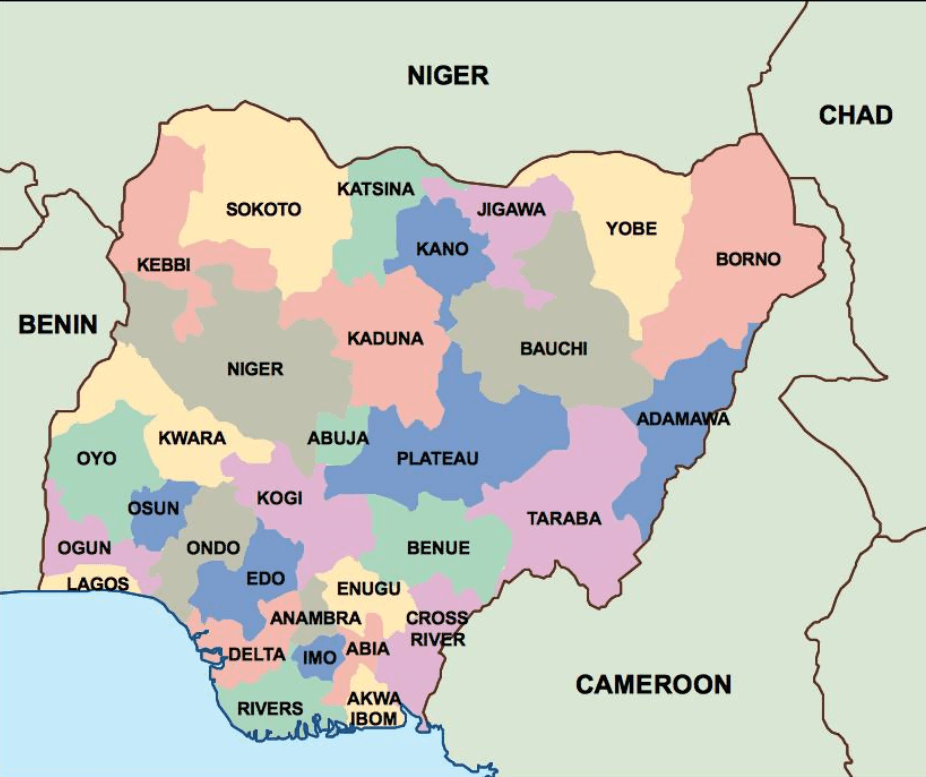 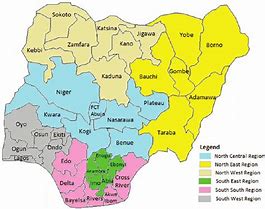 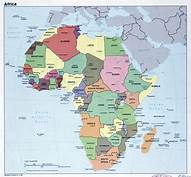 Data Trend is important
479,000 (19%)
2,480,000
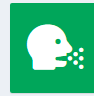 People with TB in 2022
One person every 13s
One person every  1Min
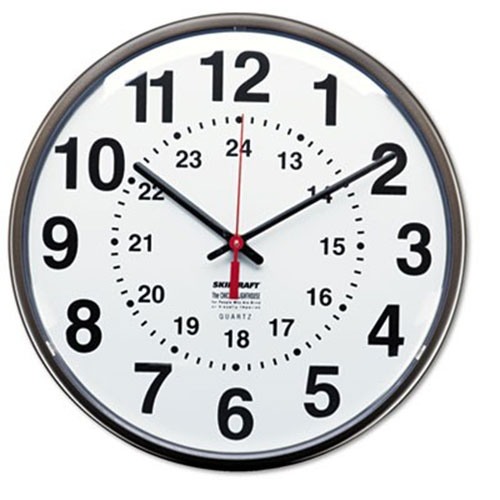 TB deaths in 2022
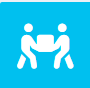 424,000
97,900 (23%)
One person every 5 minutes
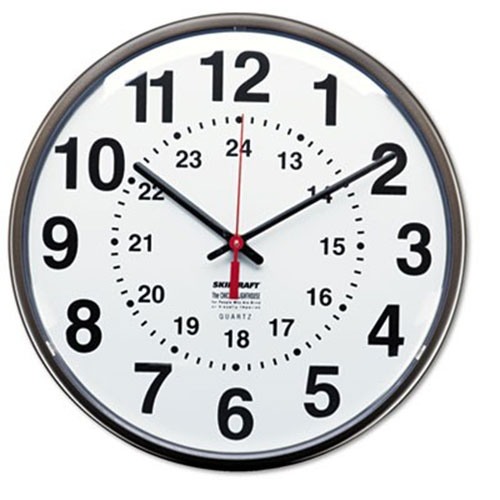 One person in
 1Min
Context
Data use is important in public health service delivery, including for TB services. 
TB data is critical to establish and assess the impact of interventions, 
monitor progress toward improved patient care,
determine barriers to care, and influence public policy.
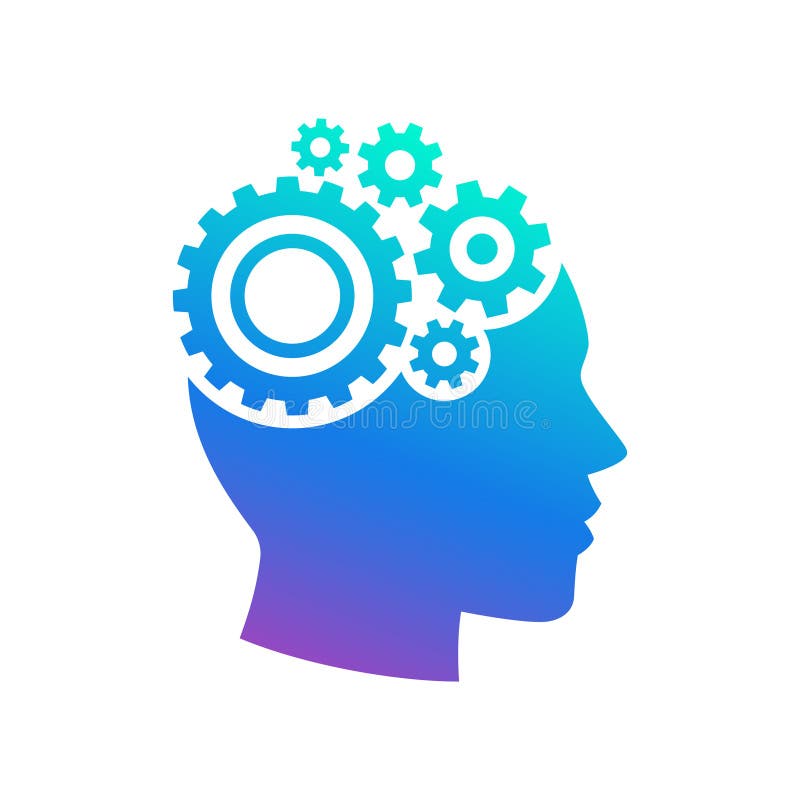 TB DIAH supported the National TB Program to:
upgrade existing central level TBSR at the NTP’s office 
Established 3 TBSR at the sub-national level (Kano, Osun, Anambra States)
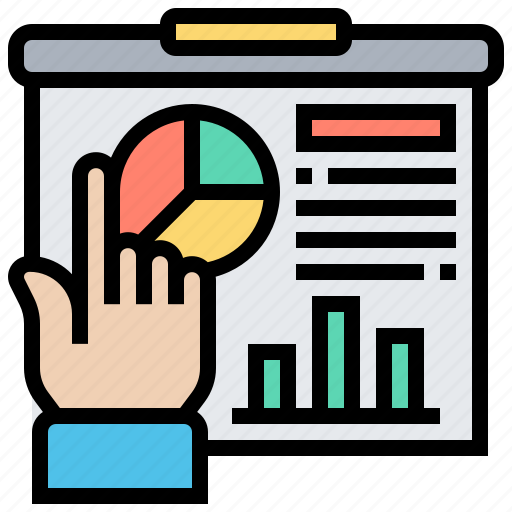 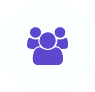 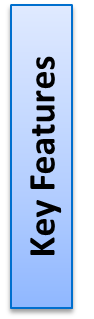 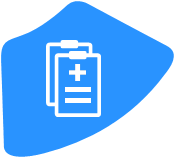 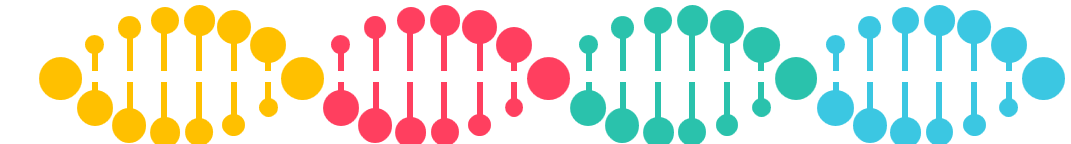 Approach
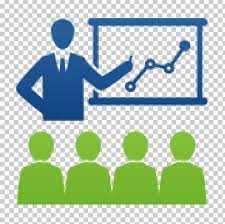 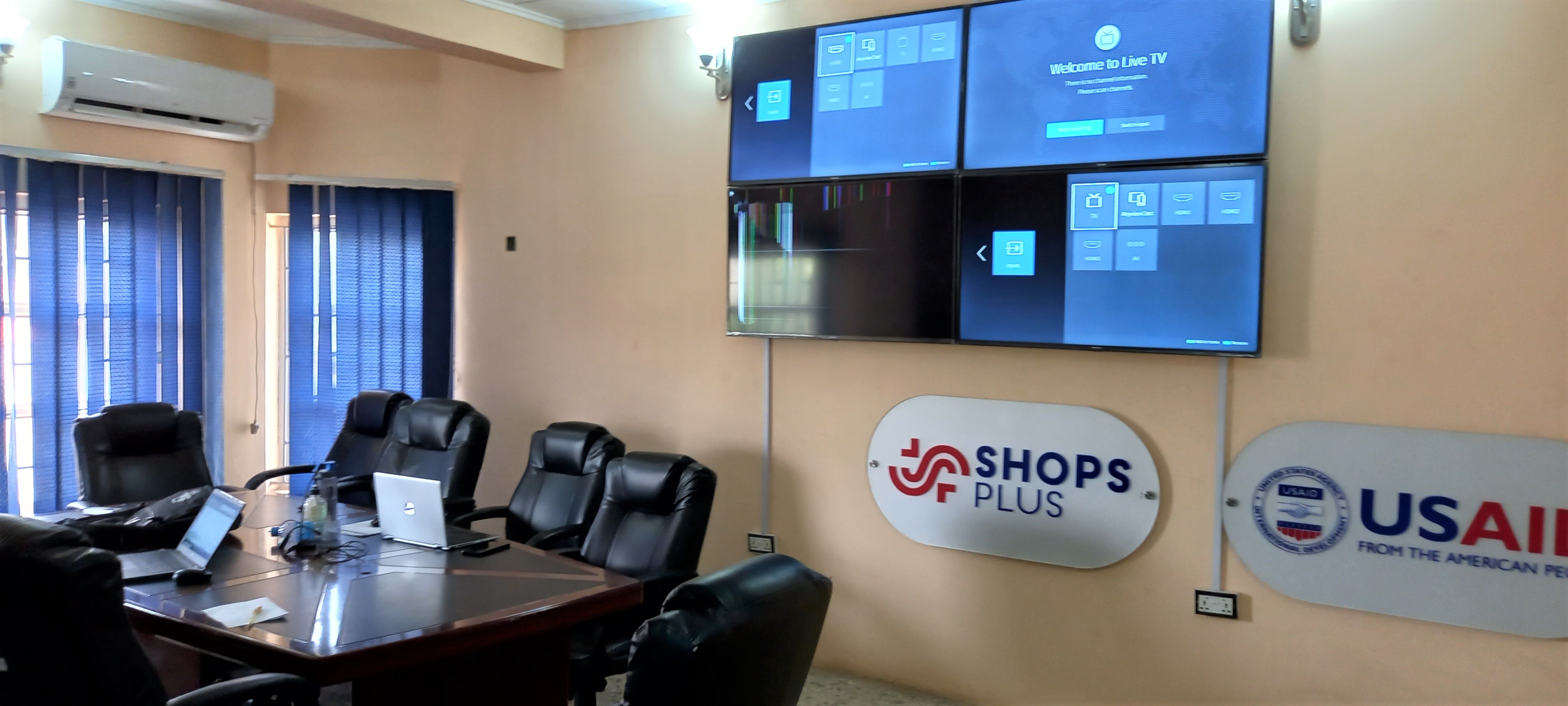 01
03
05
Needs Assessment
Launching
SOP Development
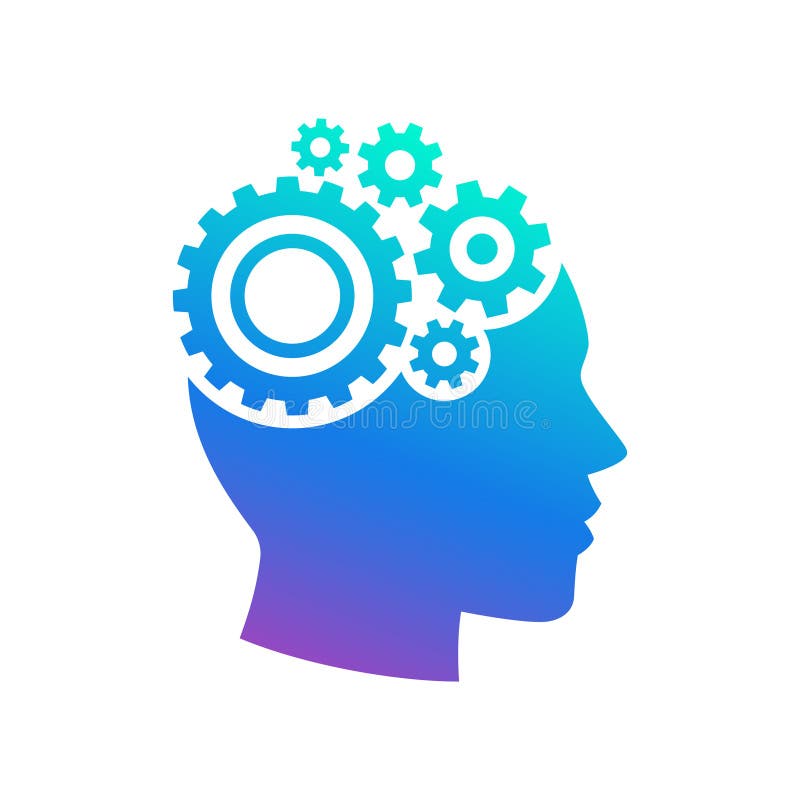 02
04
TB Situation Room
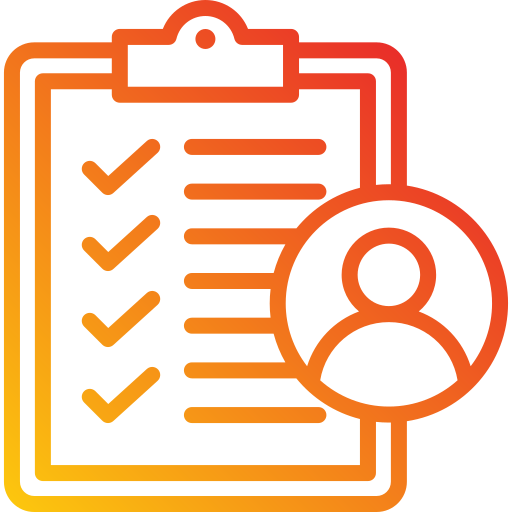 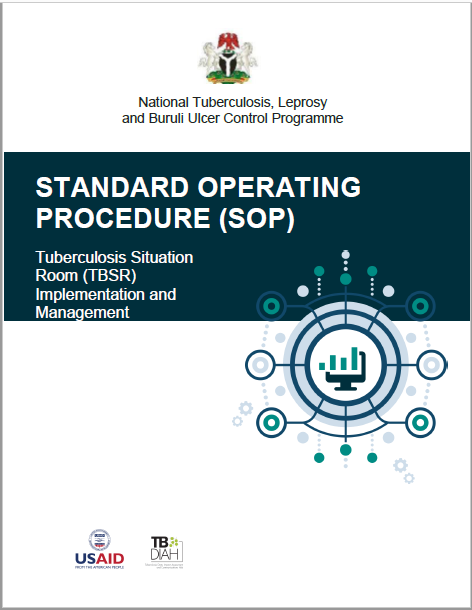 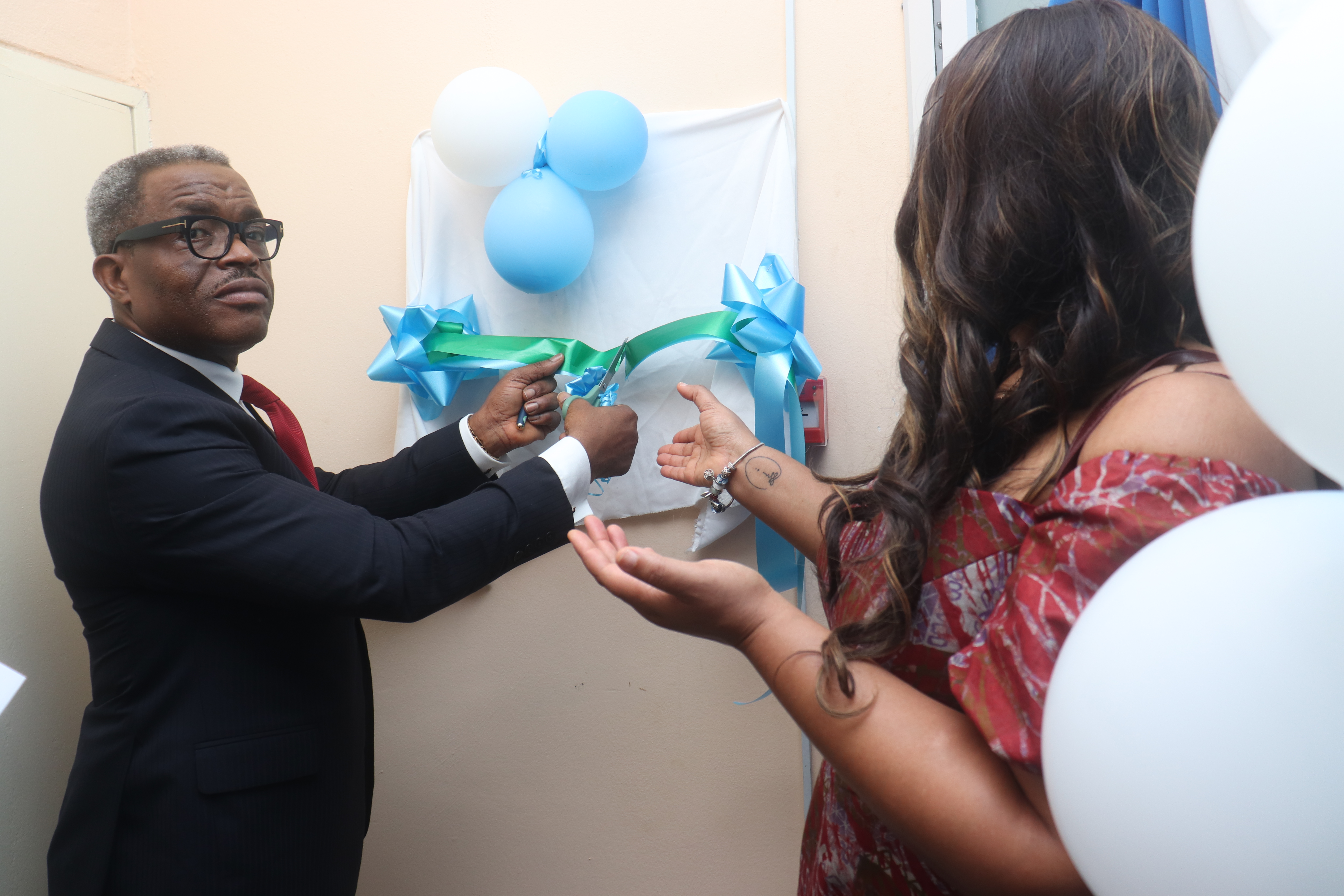 Capacity Building
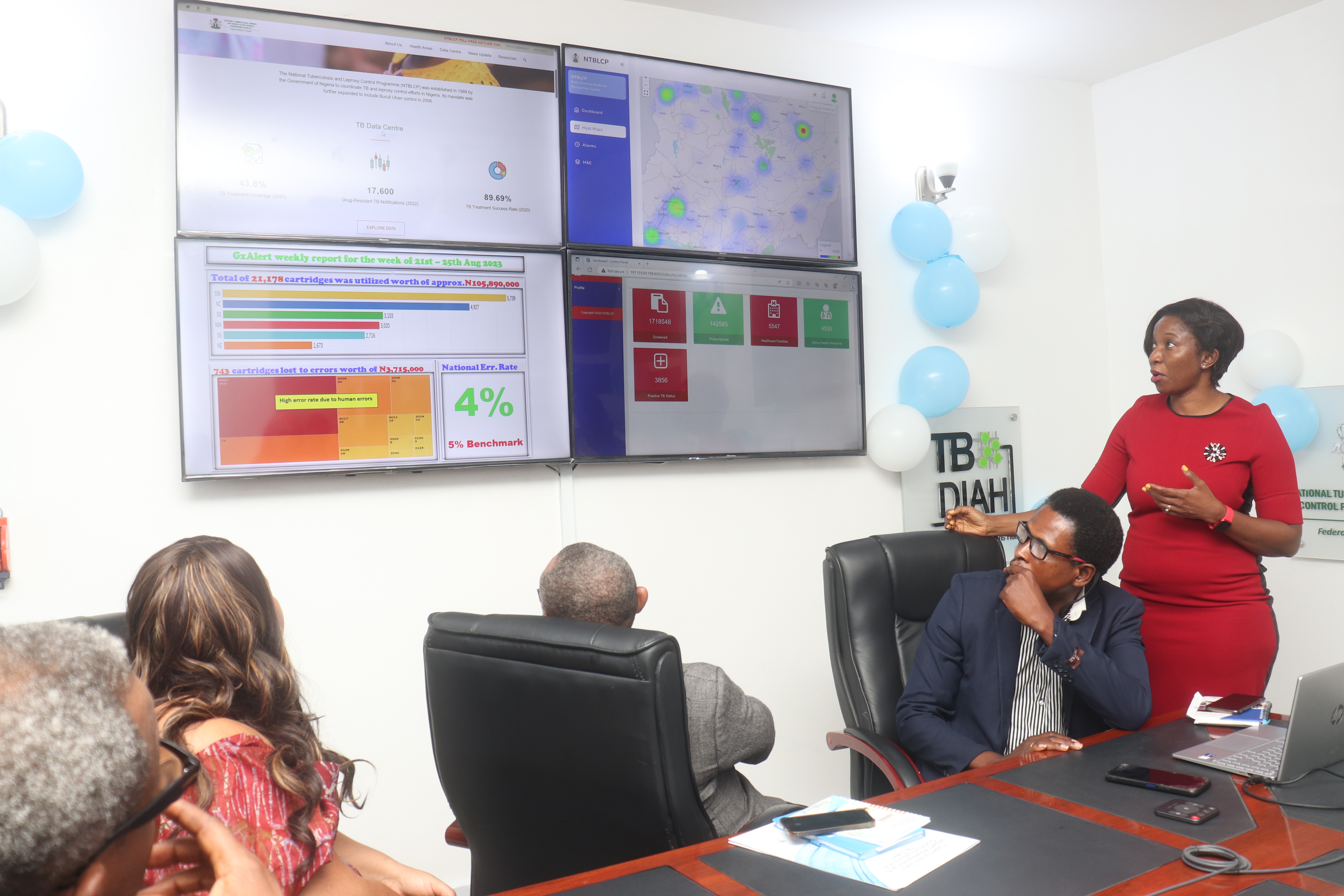 Procurement and installation of equipment
TB Situation Room: Data sharing platform, enables the display of information in dashboards, enhance data use and decisions making to improve the quality of TB services.
Results and Opportunities
Gains of TBSR
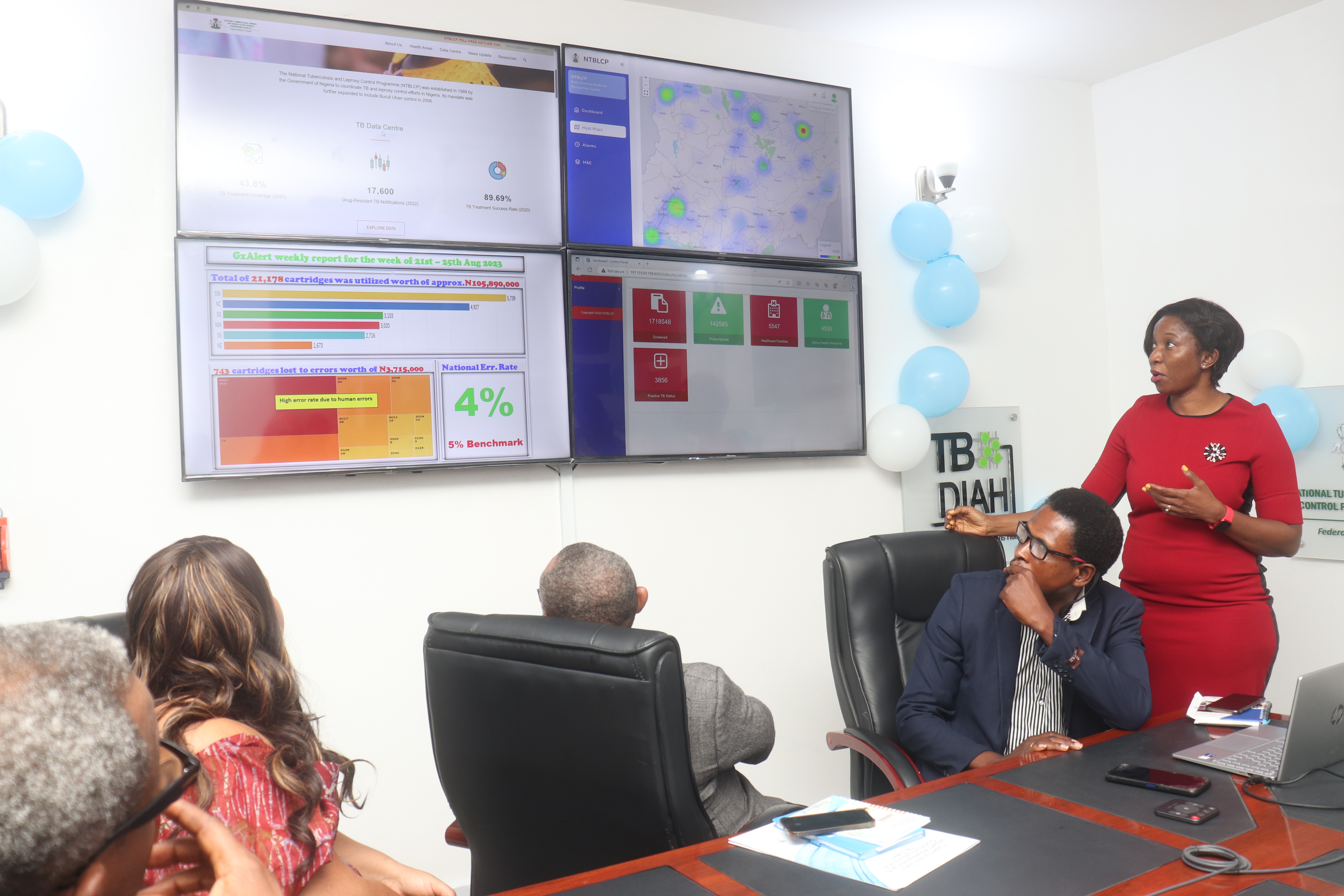 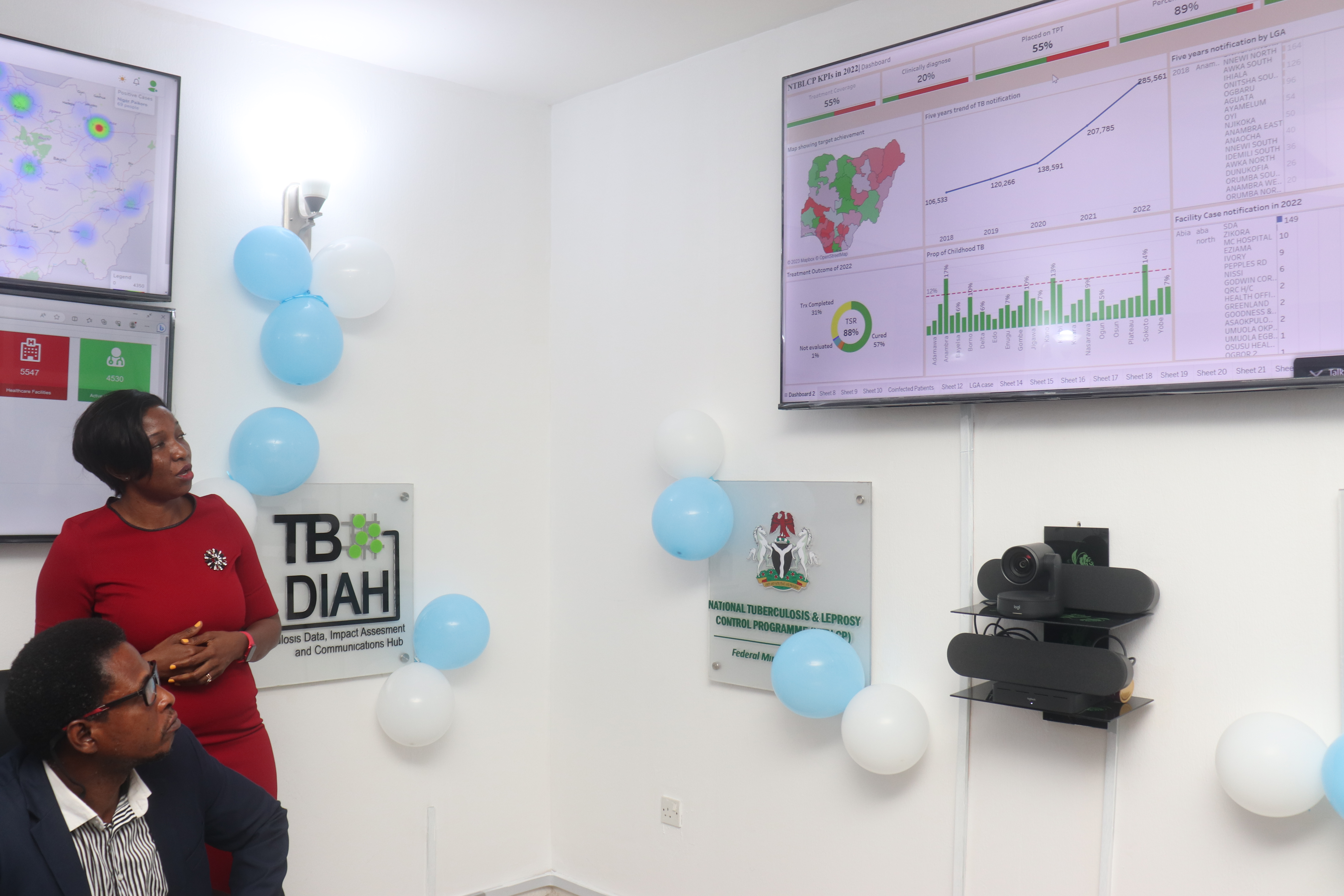 Strengthen the analysis, interpretation, and presentation of TB data to monitor the performance of program interventions in the NTBLCP
Empower stakeholders across different levels of TB programming to use data to achieve the targets of the national strategic plan or program interventions. 
Integrate data originating from numerous national data sources, especially program-level data, including service statistics, drug management system, laboratory information system, human resources, and other data that are available in a “one-stop” dashboard.
Web and Electronic App Dashboards: 
MATS, EWORS, NTBLCP website
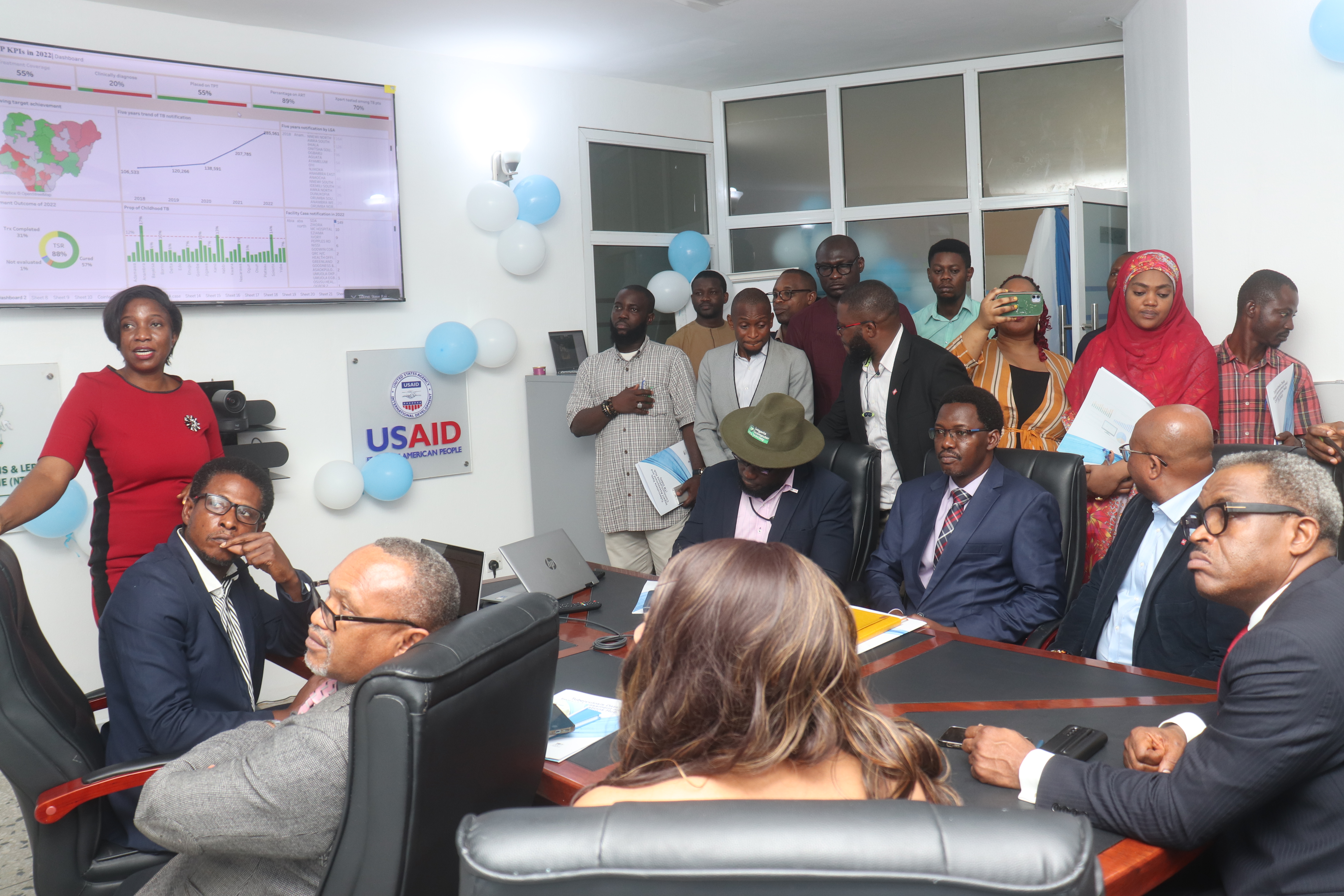 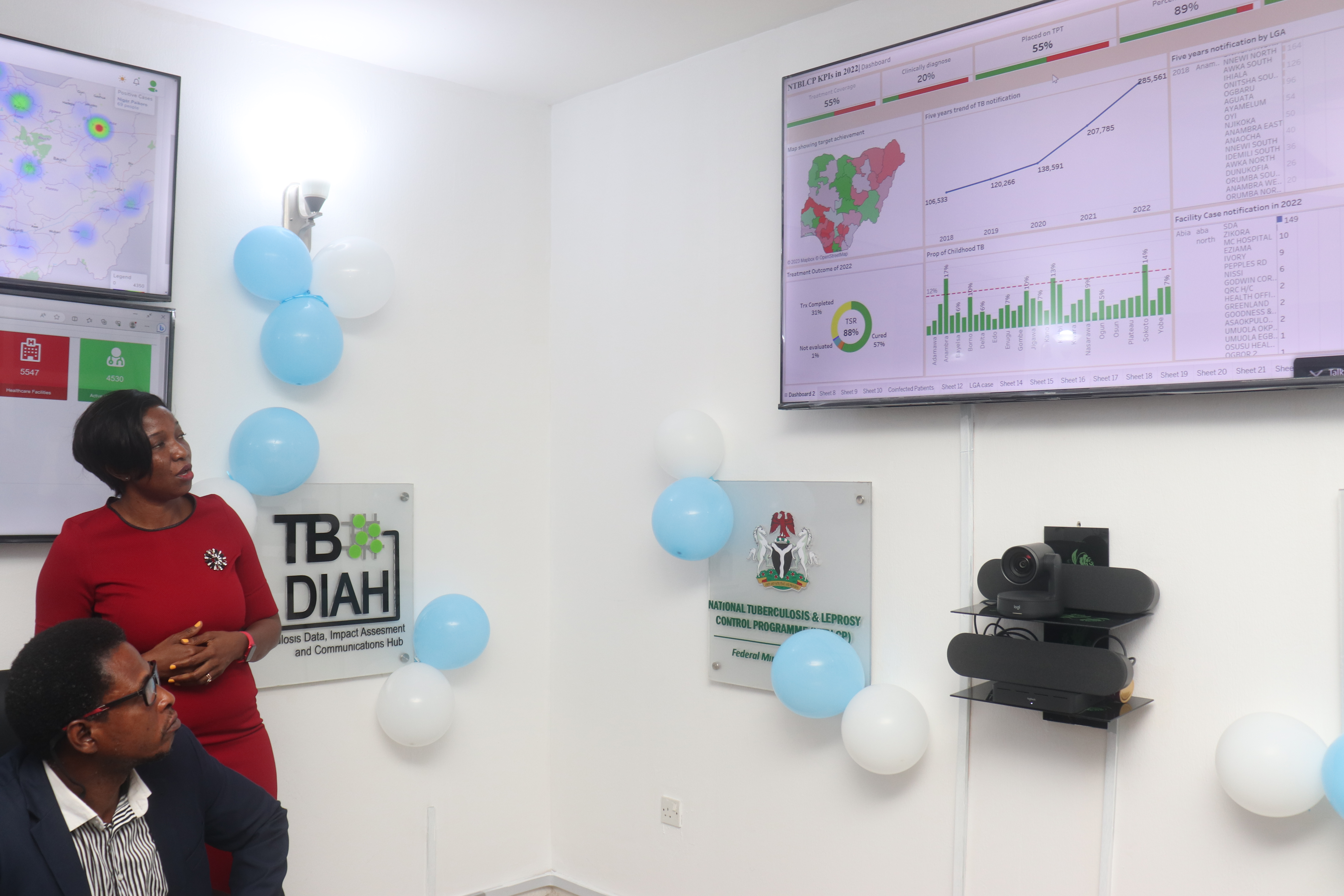 NTBLCP Tableau Dashboard
Its serving its purpose
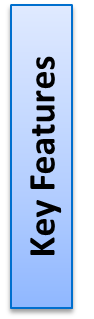 Access to real-time or near real-time data
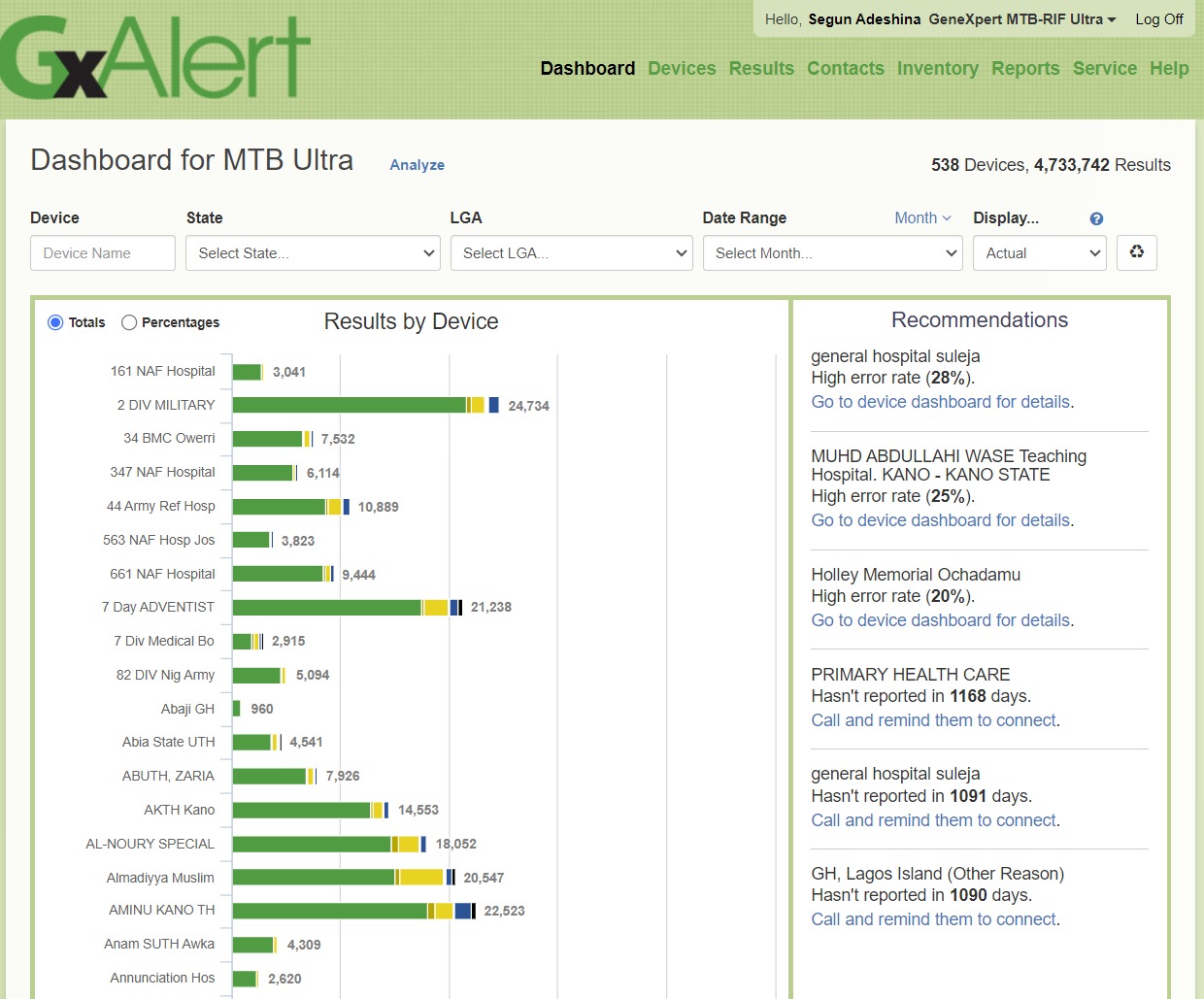 Logistics
MATS
PPM Dashboard
Leprosy and Buruli Ulcer
Multi- layered data review and analysis
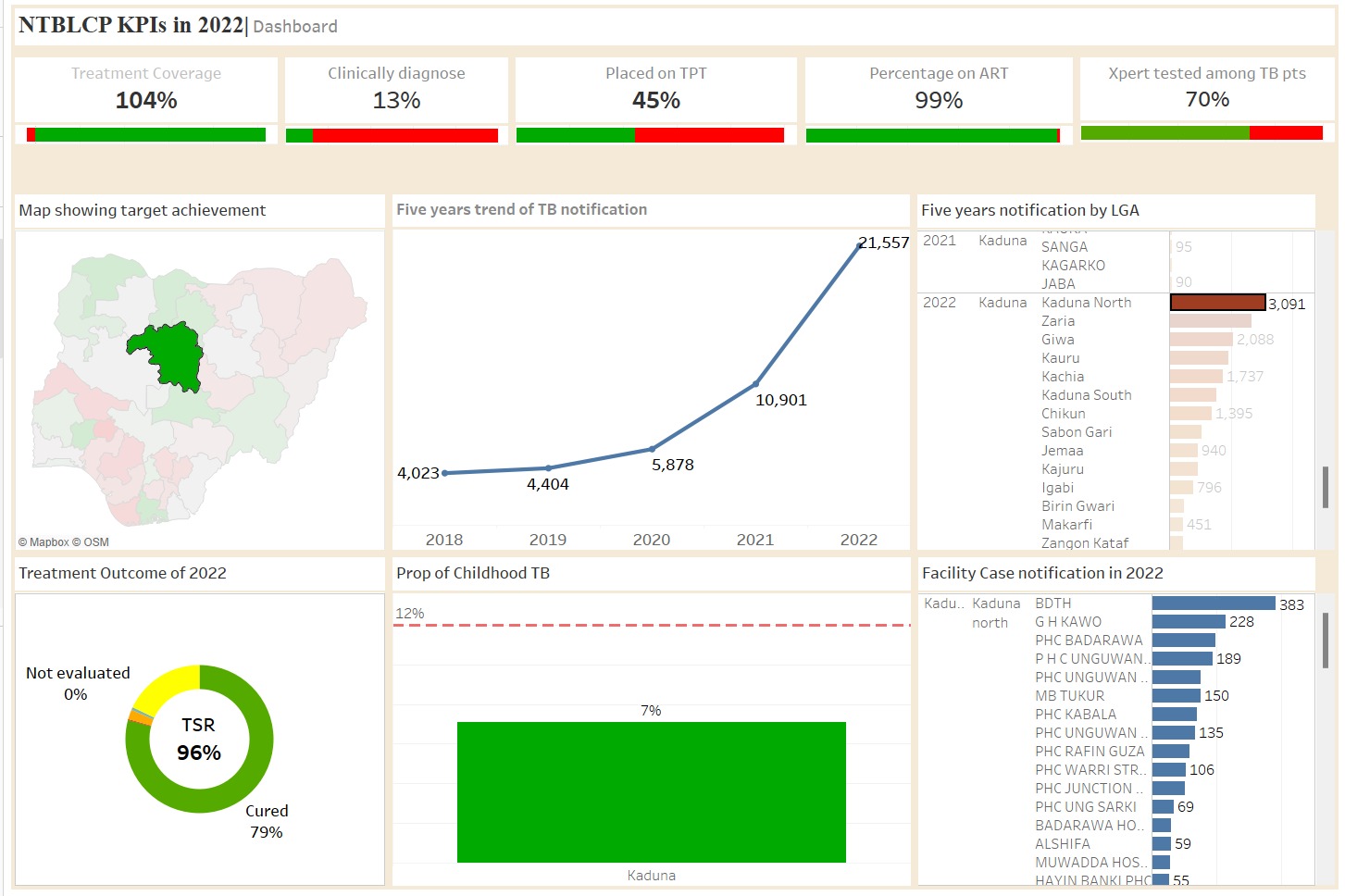 Data visualization
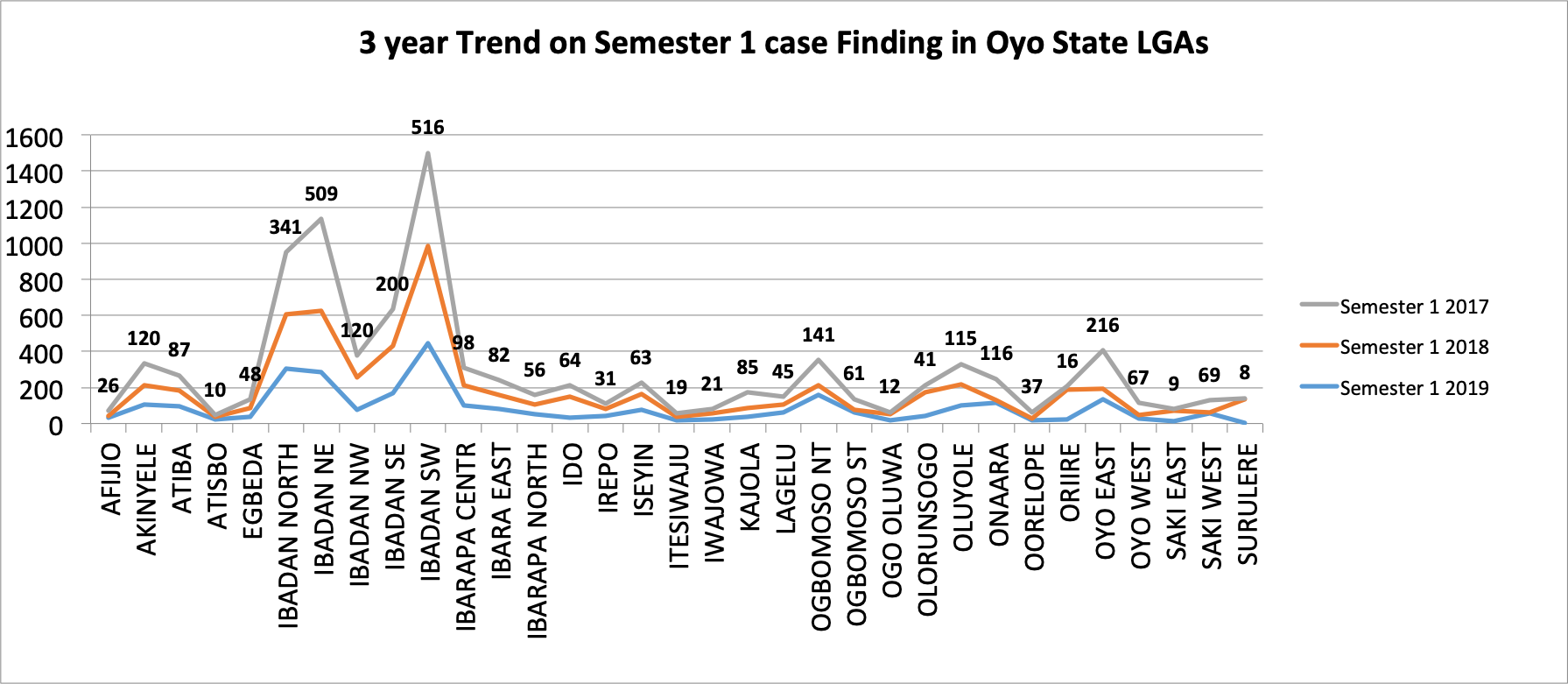 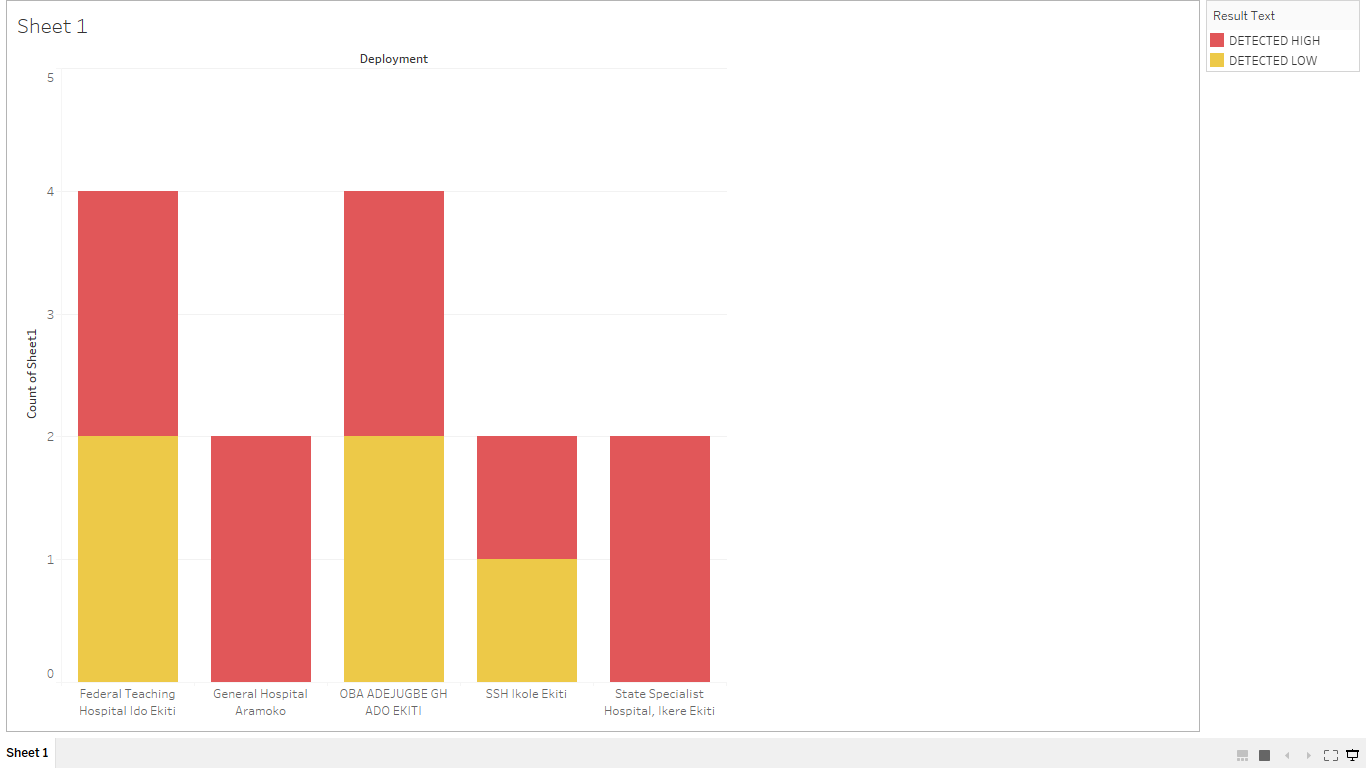 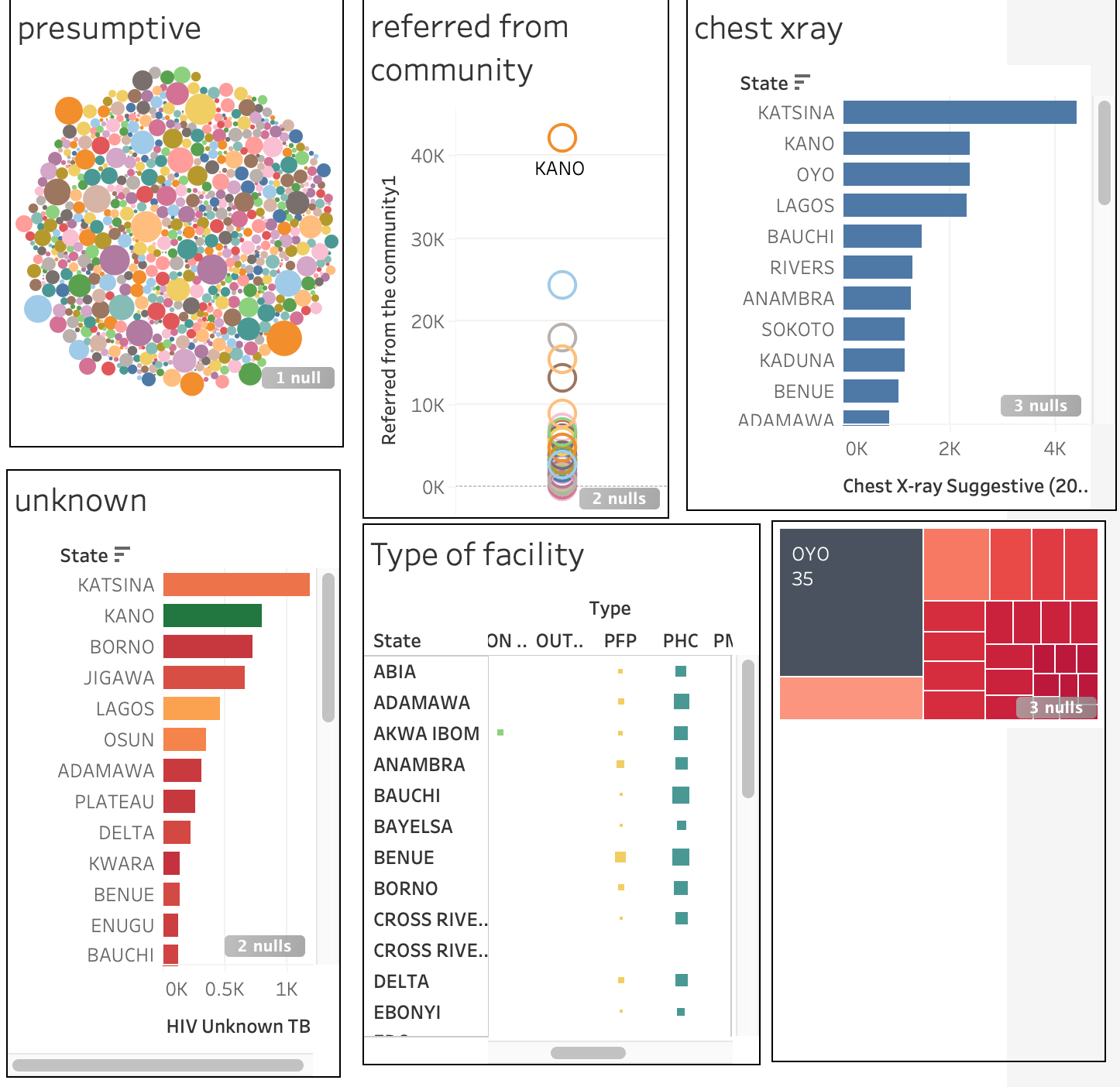 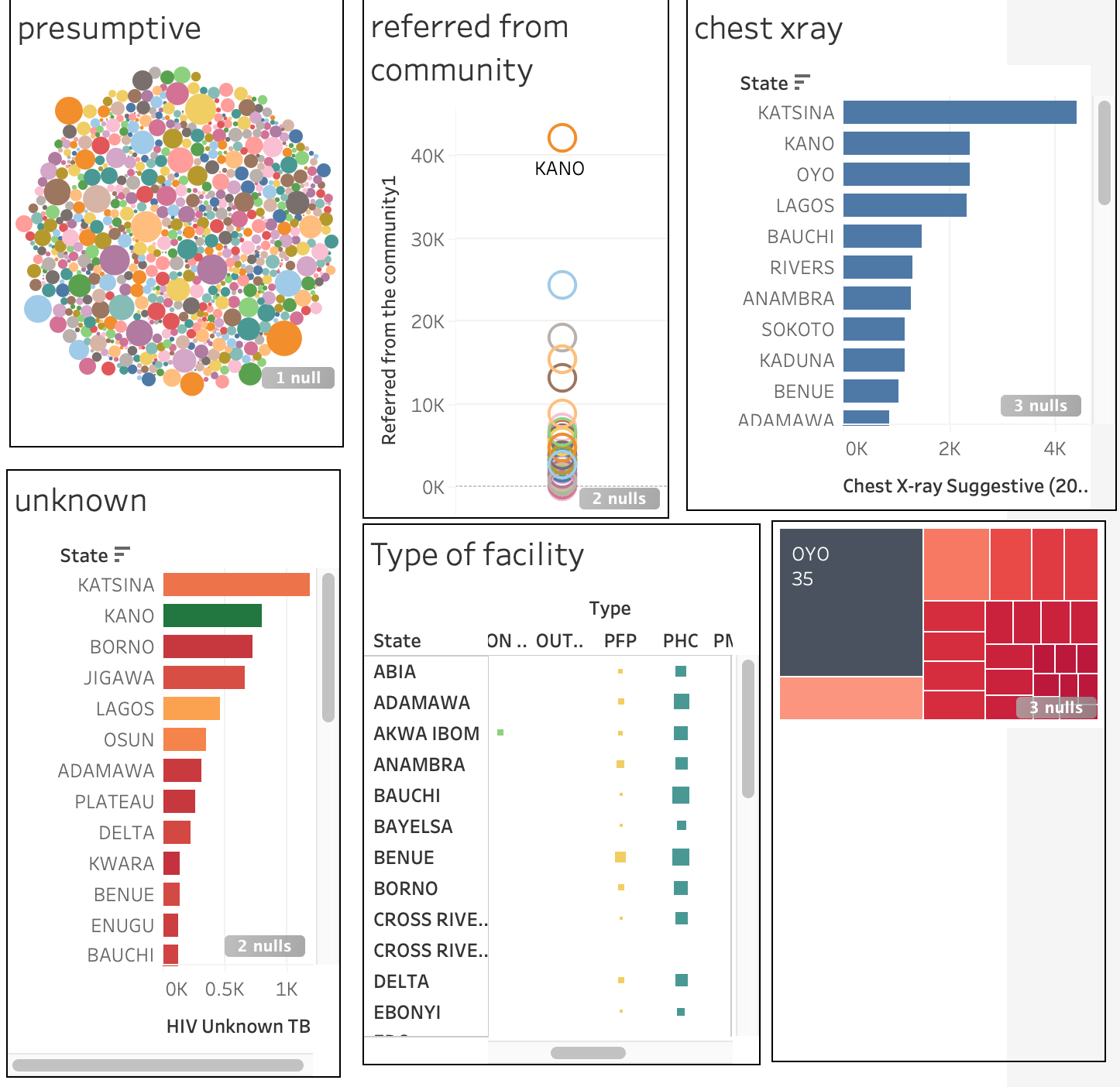 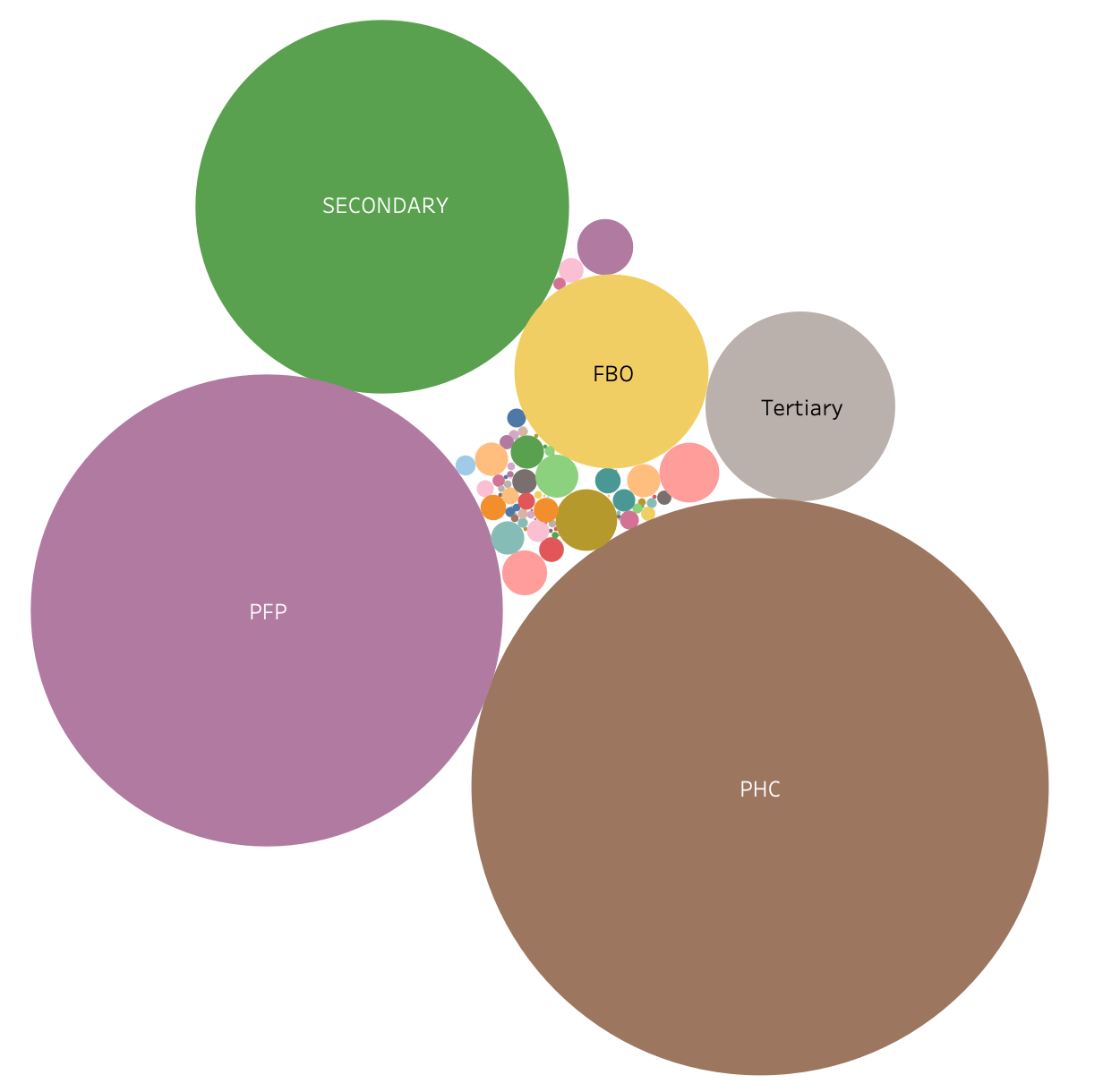 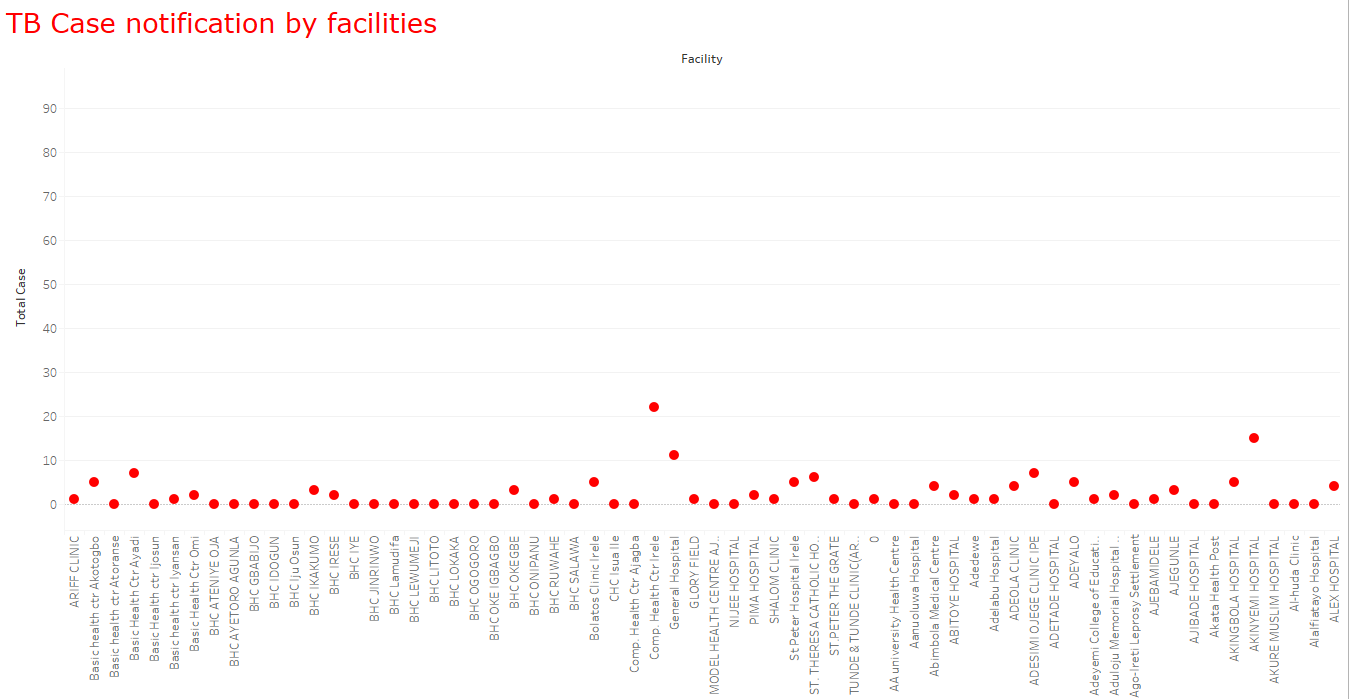 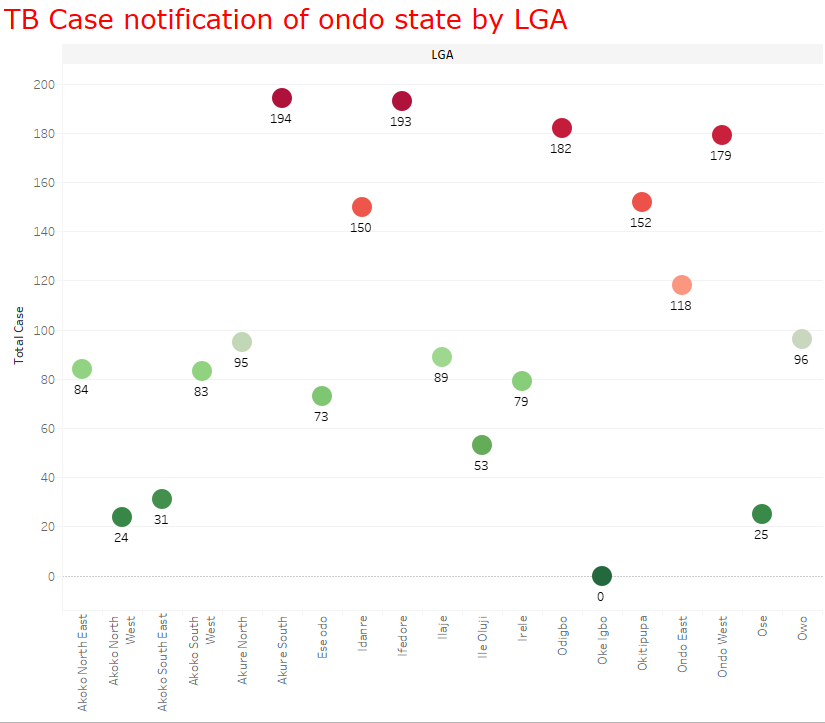 Collaboration and communication tools
The DRS Data Tele-conference room

Data clerks and manager resumes here
Validation of each entry
Tele-connect for any flagged site
Everyone views the flagged entry
Corrections real-time

PDX
Big data issue; 

Data view for target state identification before visit 

Mid-field meetings for
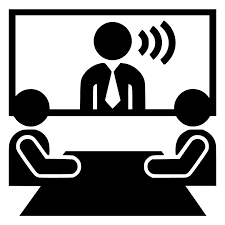 THANK YOU